ВЫСШАЯ ШКОЛА ЭКОНОМИКИ  И УПРАВЛЕНИЯ ЮУрГУ (НИУ)
Президентская программа подготовки управленческих кадров «СТРАТЕГИЧЕСКИЙ МЕНЕДЖМЕНТ»
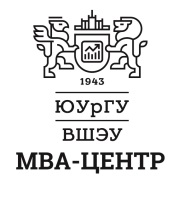 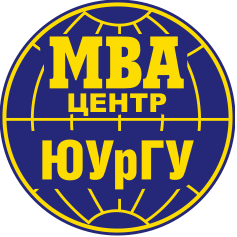 Разработка стратегии развития ООО Личный доктор.



			Выполнил:
Студент Президентской программы 
«Стратегический Менеджмент»
Тадевосян Евгения Игоревна
Руководитель:
Короленко Александр Николаевич
Цели и задачи проекта
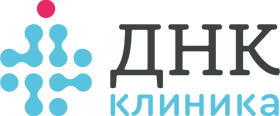 Цель:  
Разработка стратегии развития структурного подразделения ДНК клиника ООО «Личный доктор»   
Задачи: 
Дать краткую характеристику ООО «Личный доктор»
Анализ макросреды ООО «Личный доктор».
Анализ конкурентного рынка на предмет существующих услуг, позволяющих улучшить качество работы.
Анализ внутренних сильных и слабых сторон ООО «Личный доктор».
Определение стратегии развития ООО Личный доктор.
Формирование целей и инициатив для реализации стратегии.
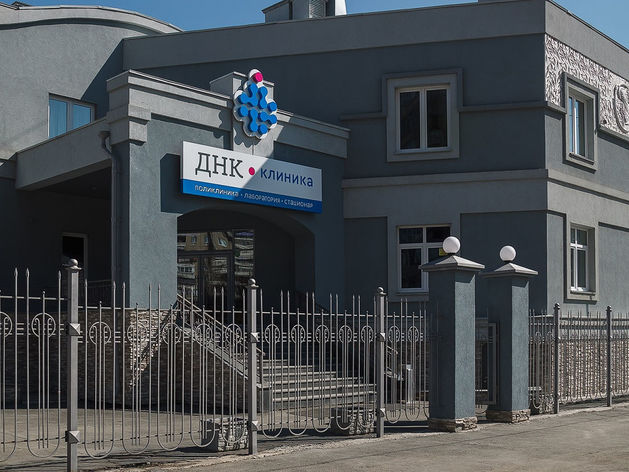 2
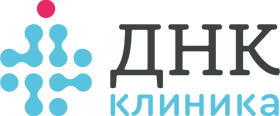 ООО Личный доктор — это медицинский центр, зарегистрированный с 01.06.2009, входит в группу компаний под брендом ДНК Клиника. Это многопрофильная, лицензированная клиника с более 100 направлениями деятельности.
                 ДНК Клиника – клиника экспертного уровня, успешно оказывающая медицинские услуги с 2003 года.  В группу компаний входит 6 медицинских центров в городе Челябинске, а также центры в городе Магнитогорске, Москве и Кустанае. ДНК Клиника входит в число лидеров среди медицинских клиник города Челябинска. Организацию работы Клиники осуществляет ООО "Управление в медицине".
3
Видение, миссия, ценности ООО Личный доктор
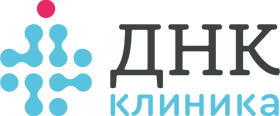 Видение. 
В 2027 году ООО Личный доктор является ведущим центром хирургии замкнутого цикла. ДНК клиника – клиника федерального уровня, входящая в топ-30 успешных частных медицинских центров России.
Миссия. 
“Мы оказываем комплексные медицинские услуги экспертного уровня с максимальной безопасностью, сервисом и экономией времени для своих пациентов на условиях взаимного уважения и стремления к благополучию!”
Наши ценности.
Команда и результативность
Стремление к совершенству
Сервис, экспертность персонала
Открытость, честность и этичность по отношению к клиентам, партнерам и конкурентам
4
Наиболее весомые факторы в Step-анализе макросреды ООО Личный доктор
5
Товары-заменители –невысокая степень угрозы.
Небольшое количество альтернатив с сомнительной результативностью.
Влияние потребителей – низкий уровень угрозы.
-Актуальность заботы о своем здоровье;
-При снижении платежеспособности населения существуют варианты работы по омс.
Влияние поставщиков – высокая степень угрозы
- нестабильность в поставках;
-высокая стоимость;
-вероятность отсутствия поставок.
Уровень конкуренции в отрасли – средний.
Конкурентов не большое количество;
Разная направленность деятельности;    Разные целевые аудитории.
Потенциальные конкуренты – средний уровень угрозы
-небольшой уровень конкуренции;
-разная целевая аудитория.
Анализ внутриотраслевой конкуренции (5 сил Портера)
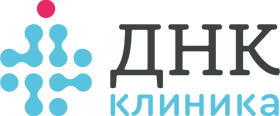 6
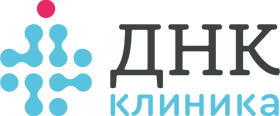 Рейтинг крупнейших частных многопрофильных медицинских центров Челябинска за 2021 г
7
Матрица BCG для ведущих направлений деятельности ООО Личный доктор
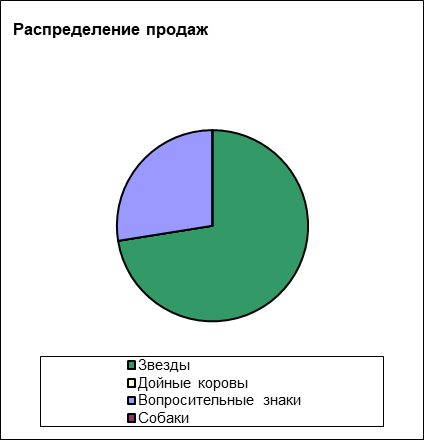 8
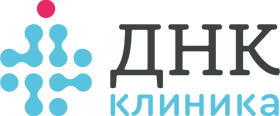 Уровень удовлетворения потребностей клиента по основным критериям
9
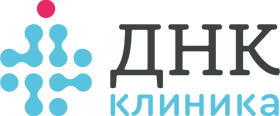 Основные факторы отрицательного значения при анализе внутренней среды методом  SNW
10
SWOT анализ ООО Личный доктор
11
SWOT-матрица с решениями для улучшения
12
Определение стратегии развития ООО Личный доктор по матрице И. Ансоффа
13
Определение стратегии развития ООО Личный доктор по матрице стратегий конкуренции М. Портера
14
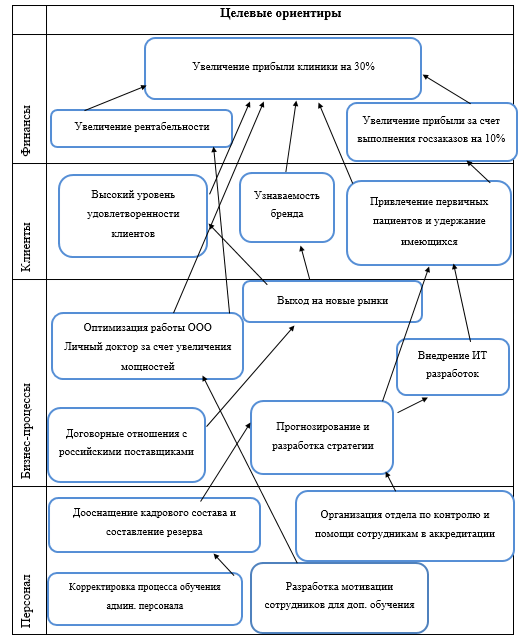 Анализосновных целевых ориентировООО Личный доктор
15
Счетная карта для основных целевых ориентиров
16
Счетная карта для основных целевых ориентиров
17
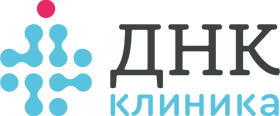 Проект ООО Личный доктор
Исходная ситуация: Максимальная загрузка стационара. Отсутствие дистрибьюции внутри холдинга. 
Цели:     - Ведущим направлением деятельности ООО Личный доктор является хирургия. В связи с этим очень важно развивать и увеличивать объемы реализации услуг именно в этом направлении. Для увеличения работающих площадей мы предлагаем организацию дополнительных палат и операционных. 
                   -Выход на новые рынки. Отсутствие
 взаимодействия между центрами холдинга является 
огромной проблемой. Часть филиалов холдинга находятся
 в городах, где слабо развито хирургическое
 направление (Магнитогорск, Кустанай), либо существует множество центров с завышенной ценовой политикой (Москва). Организация выездных приемов врачей с целью отбора пациентов для хирургического вмешательства на базе ООО Личный доктор может способствовать увеличению загрузки обеих сторон, тем самым увеличивая возможность дохода как для компании , так и для персонала.
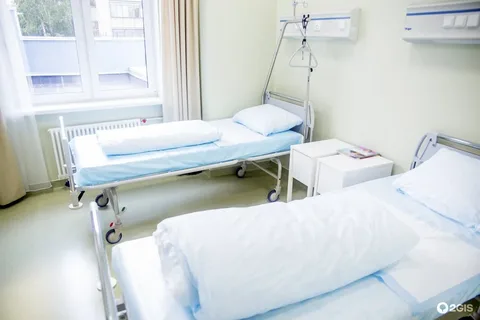 18
Проект ООО Личный доктор
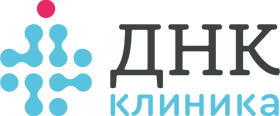 Результатом проекта будет являться  увеличение производственных мощностей на 40 % (добавление 8 койко-мест, 2 операционных). Привлечение новых пациентов в количестве 150 человек в месяц (новый рынок, дистрибьюция). Увеличение прибыли компании на 30 %.
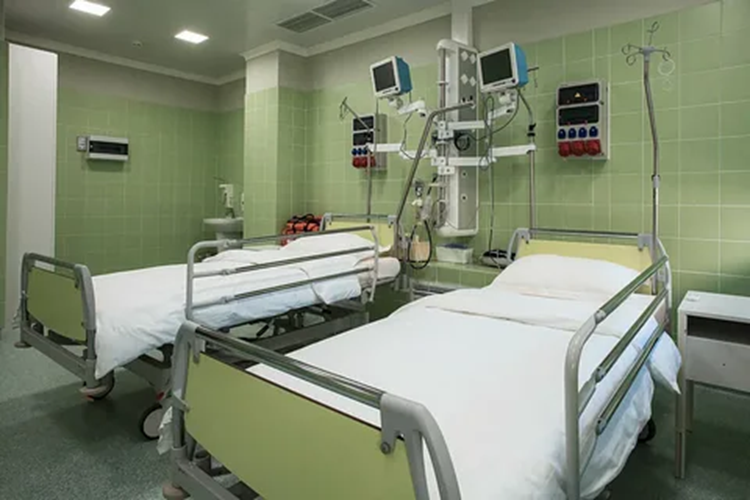 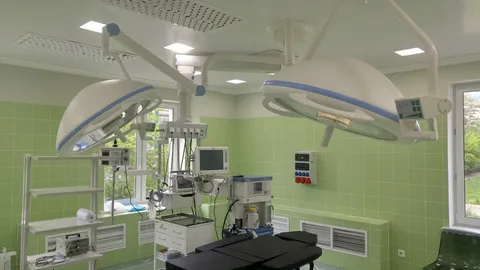 19
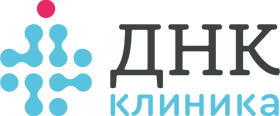 Анализ рисков
20
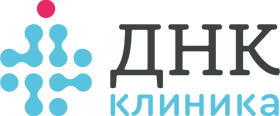 Инвестиционные затраты проекта
21
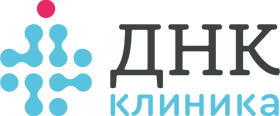 Линейная диаграмма задач
22
Экономические показатели проекта ООО Личный доктор
23
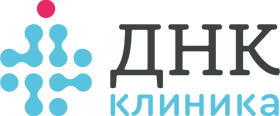 Общий кумулятивный денежный поток проекта ООО Личный доктор
24
Оценка финансовой привлекательности проекта ООО Личный доктор
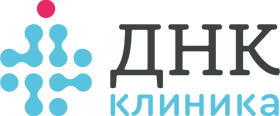 25
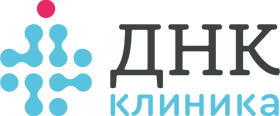 Спасибо за внимание.
26